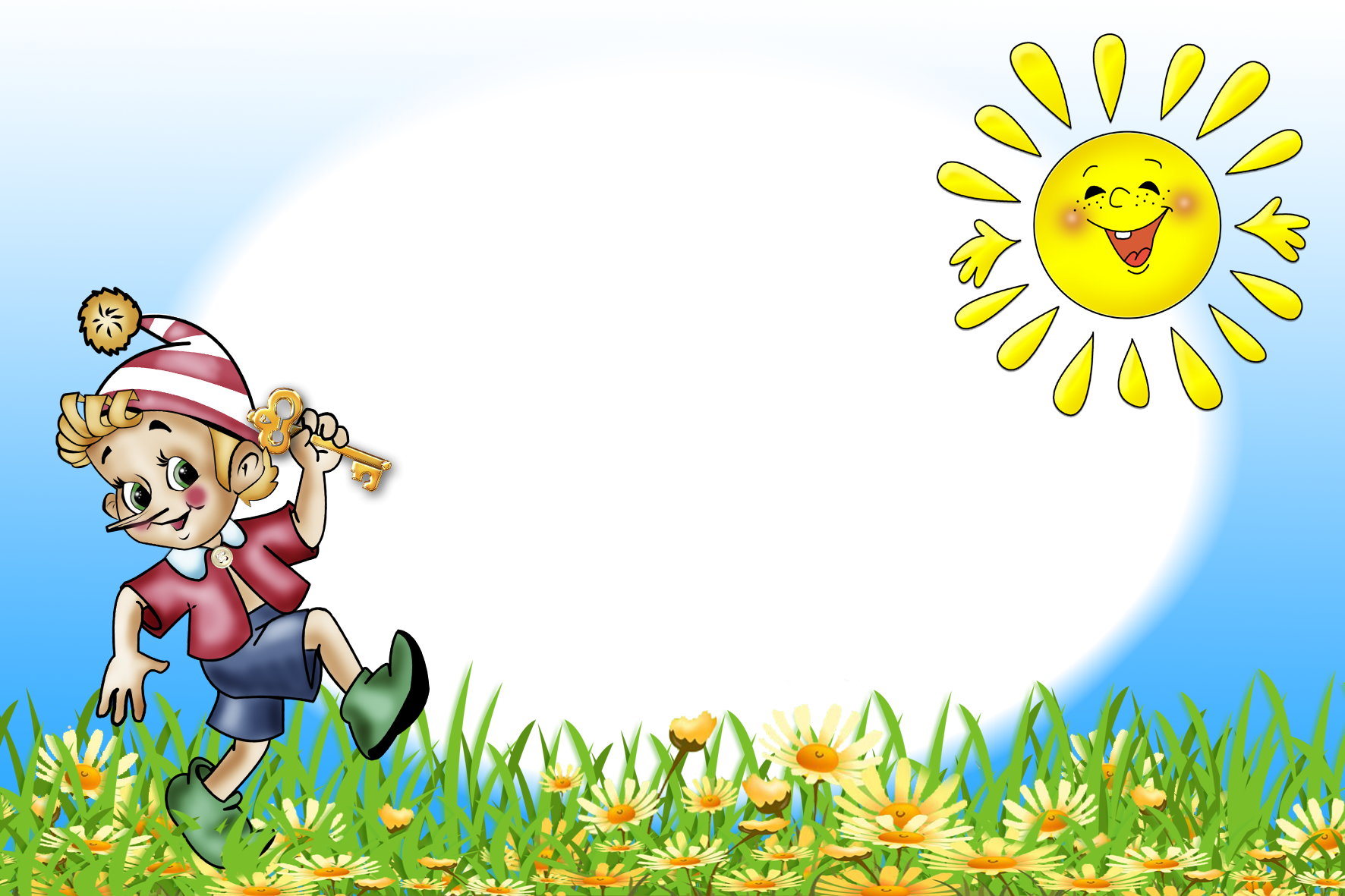 Группа«Золотой ключик»
Уголок информации для родителей
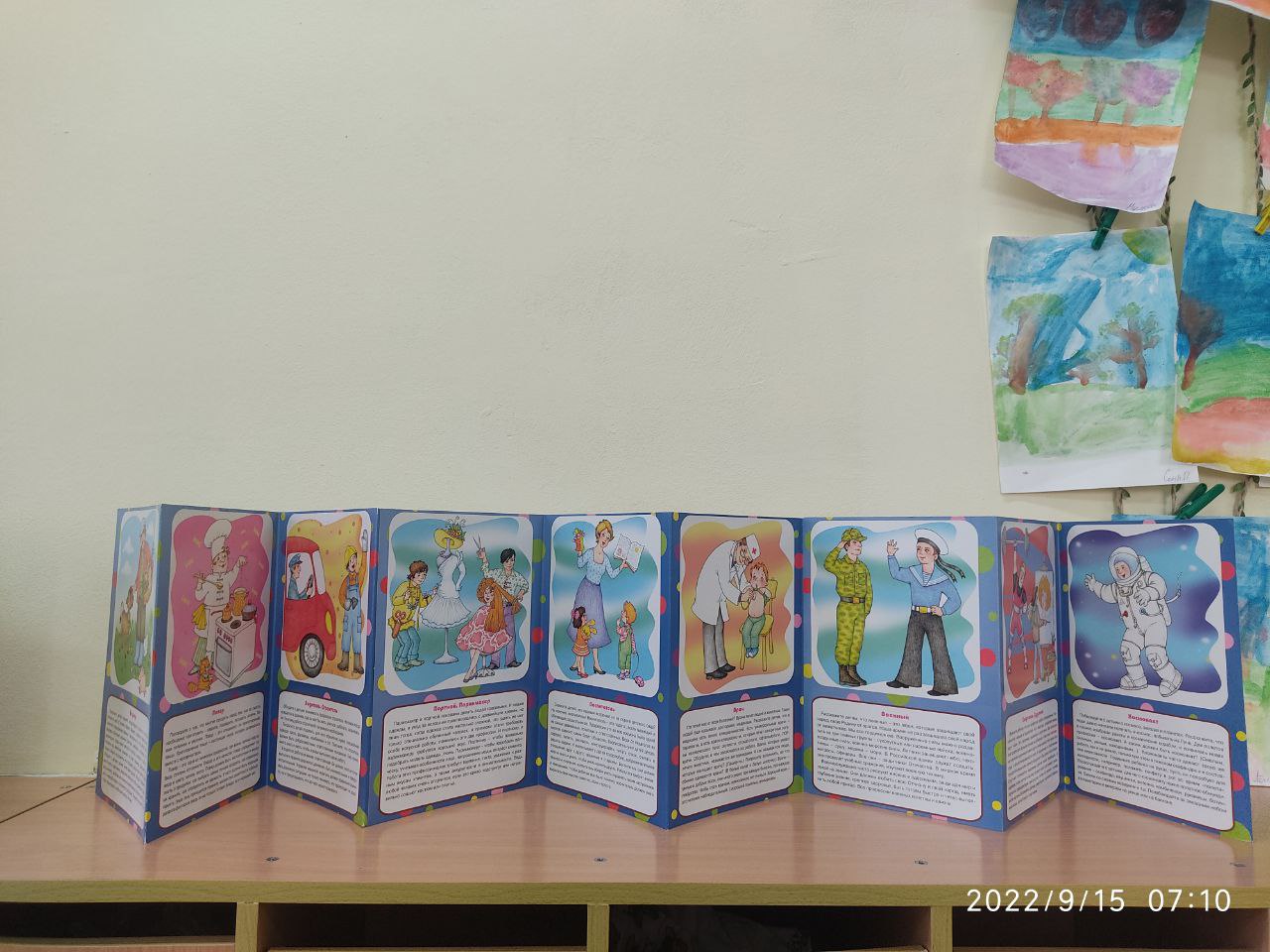 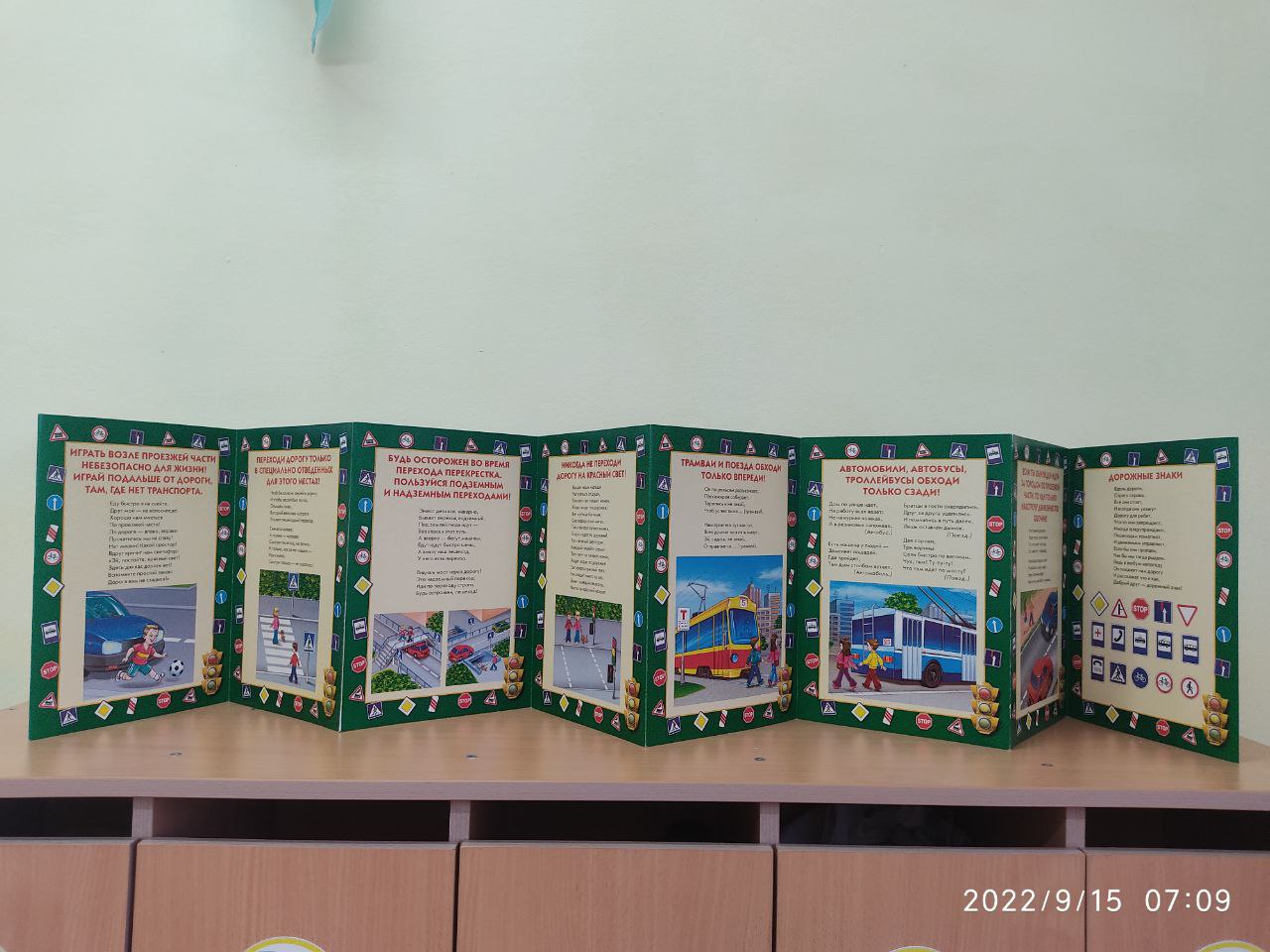 Патриотический уголок
Учебная зона
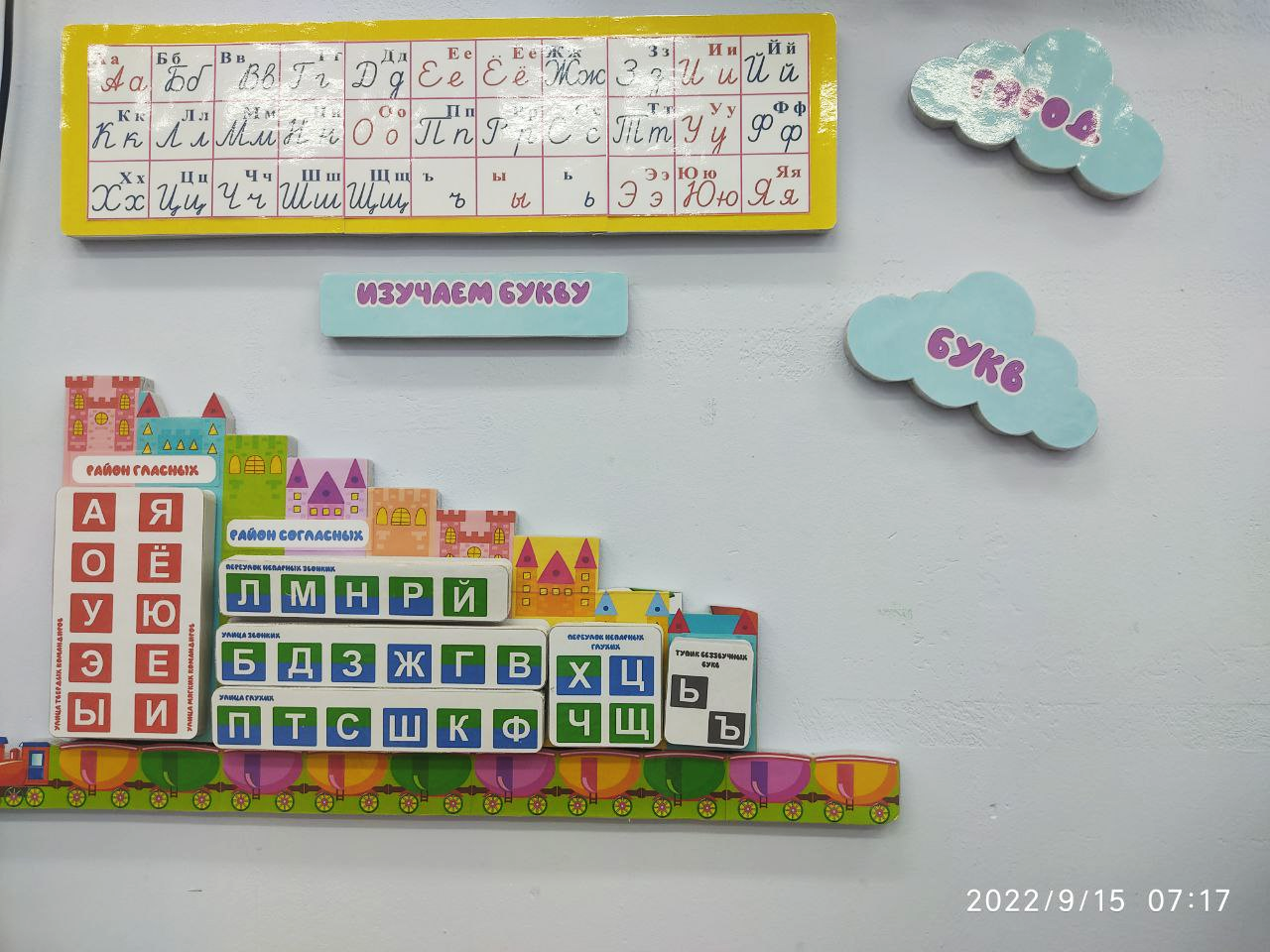 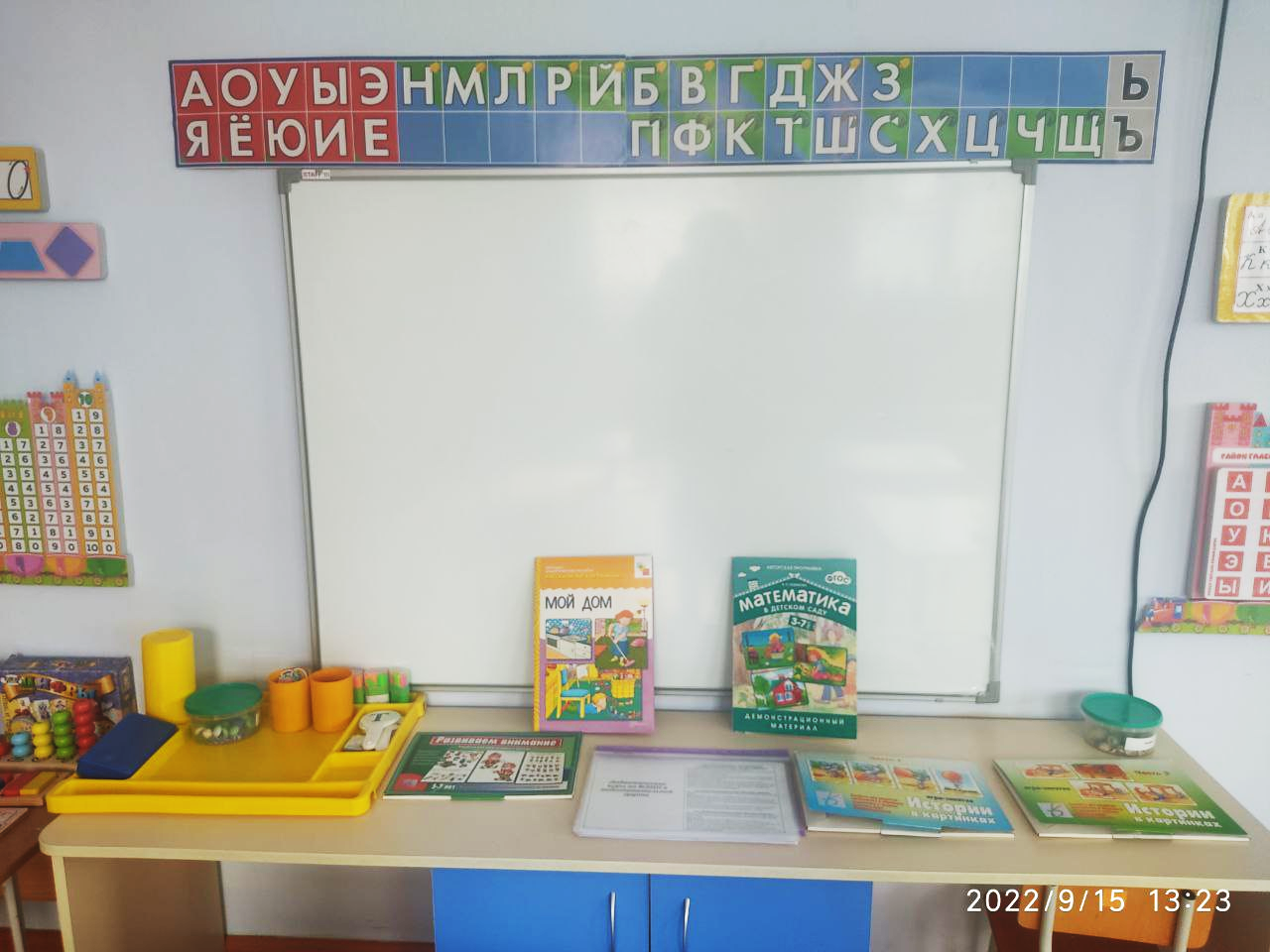 Уголок сюжетно-ролевых игр
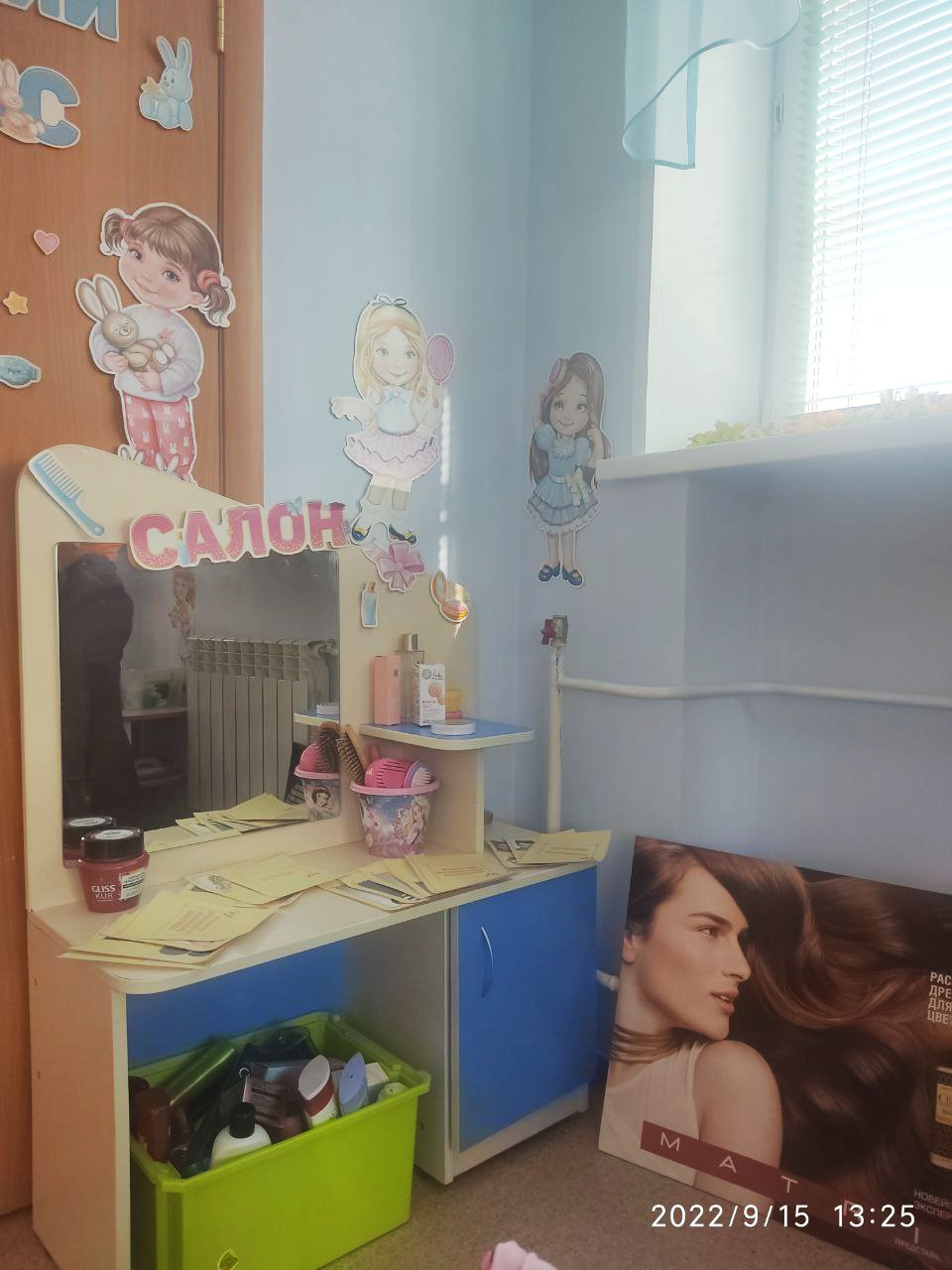 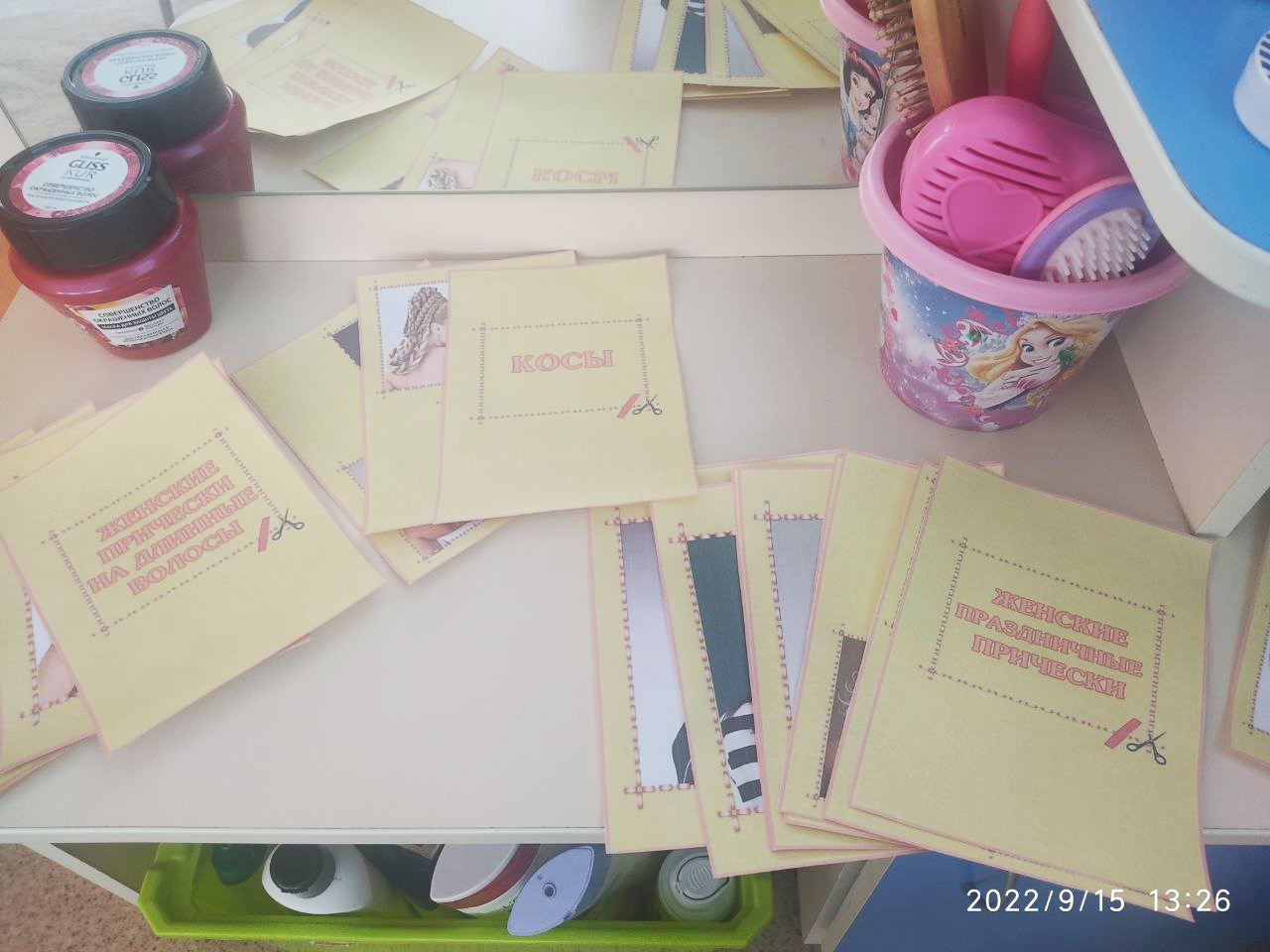 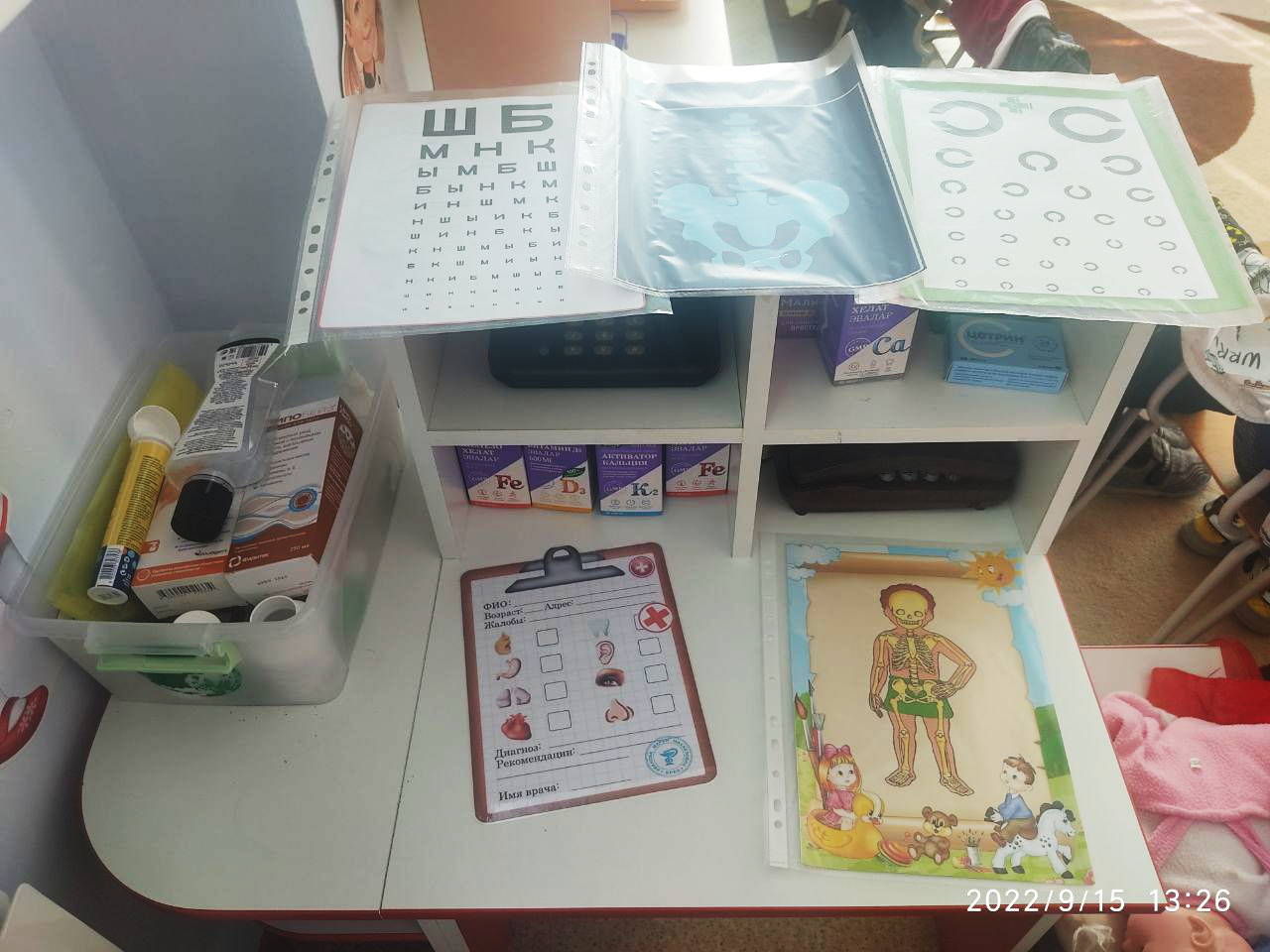 Уголок конструирования
Уголок ПДД
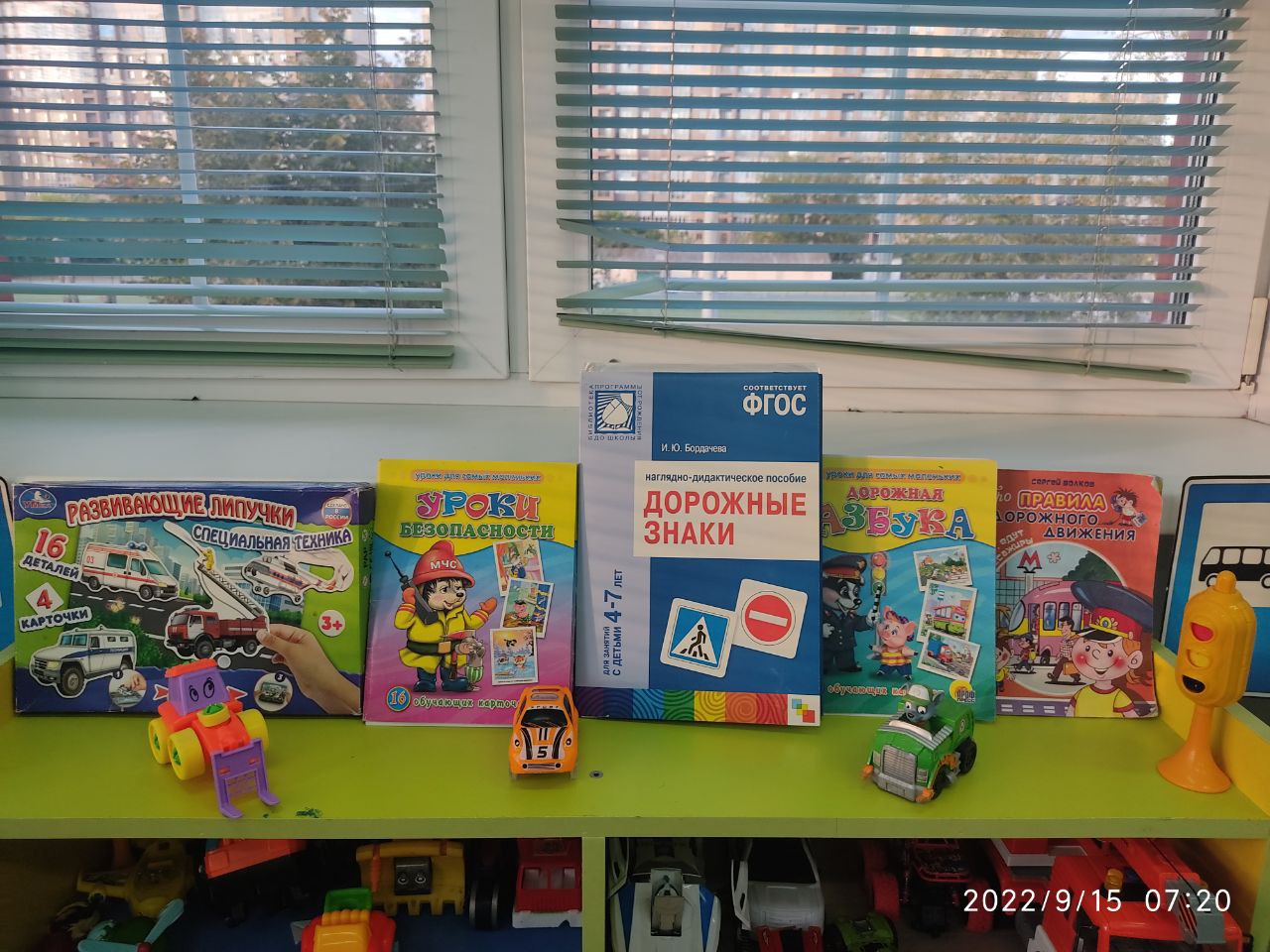 Уголок пожарной безопасности
Уголок изобразительной деятельности
Уголок экспериментирования
Книжный уголок
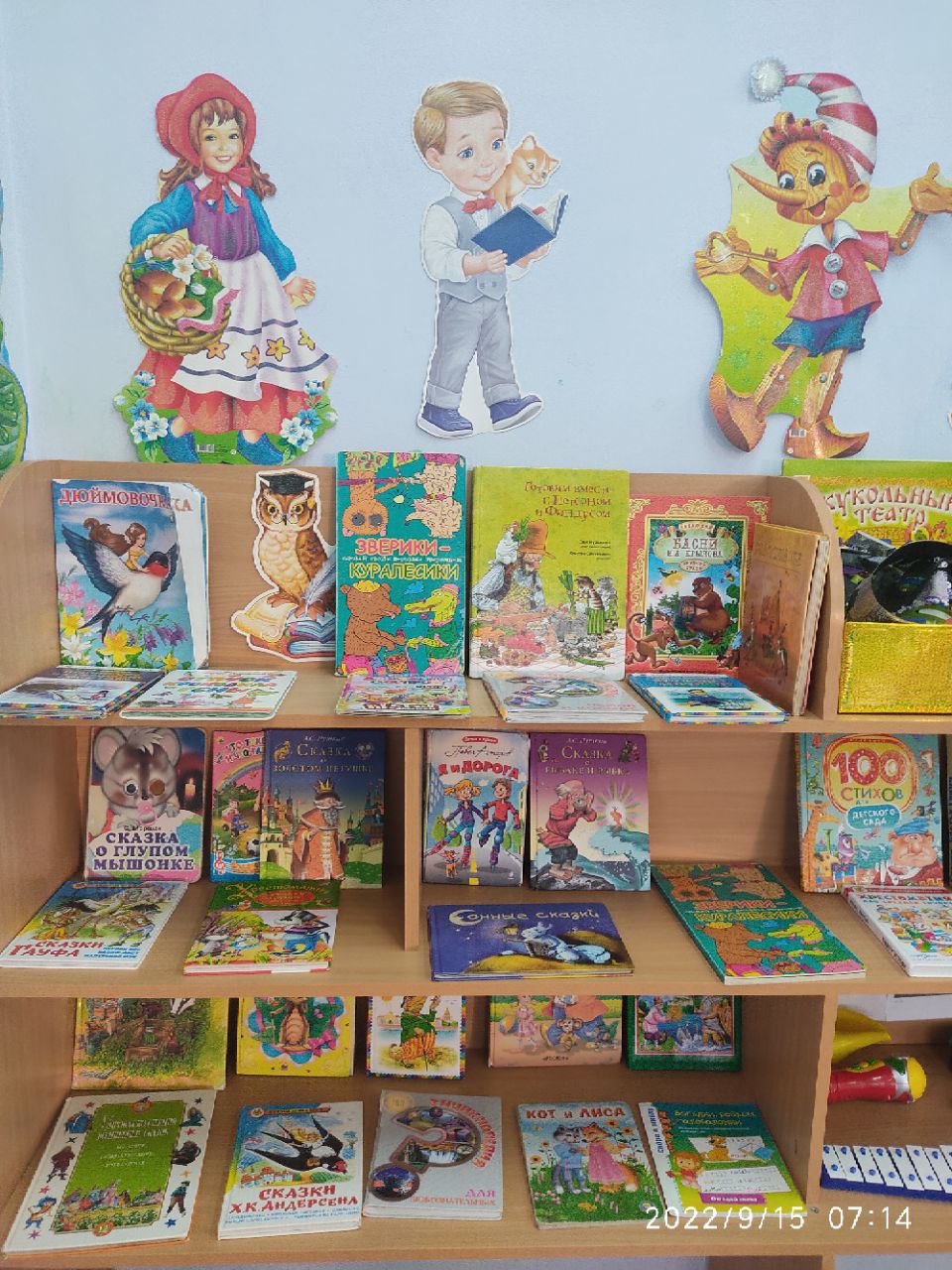 Уголок театрализованной деятельности
Уголок музыкальной деятельности
Спортивный уголок
Уголок дежурств
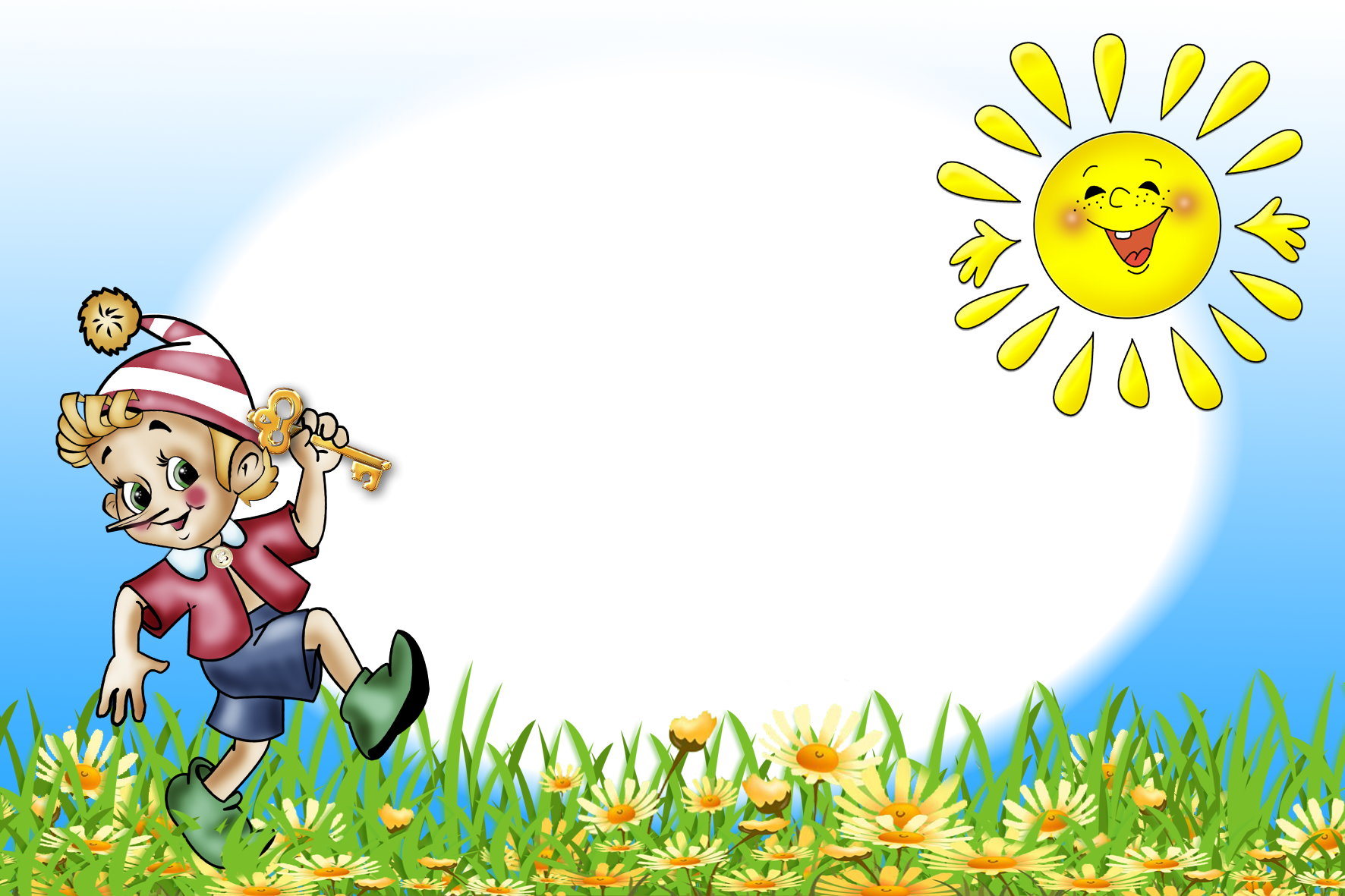 Благодарим за внимание